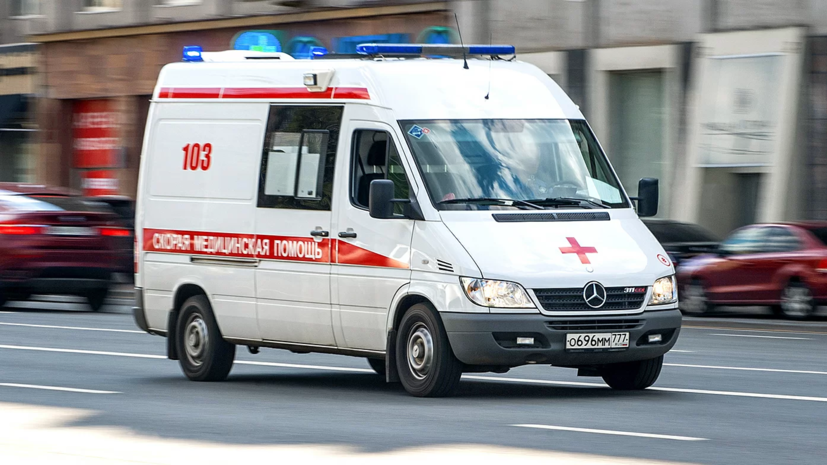 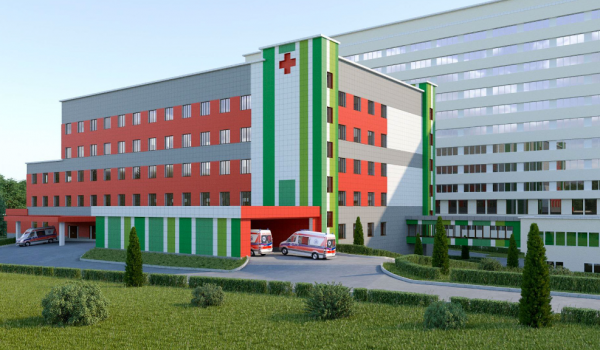 ОРГАНИЗАЦИЯ РАБОТЫ ЭКСТРЕННОЙ (СКОРОЙ) МЕДИЦИНСКОЙ ПОМОЩИ И ЕЕ СВЯЗЬ С ЛЕЧЕБНОЙ СЕТЬЮ ЛПУ ВСЕХ УРОВНЕЙ
Подоляка В.Л.
д.мед.н., профессор кафедры Организации высшего образования, управления здравоохранением и эпидемиологии, 
Заслуженный врач Украины
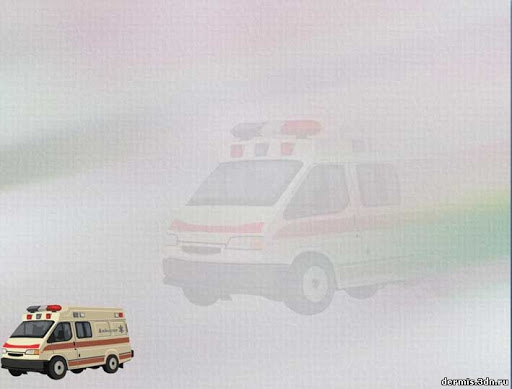 Среди проблем структурного реформирования отрасли здравоохранения важнейшее значение имеет совершенствование службы скорой медицинской помощи.
	В результате проведенного анализа можно сделать вывод , что сложившаяся система организации скорой медицинской помощи населению, ориентирована на оказание пациентам максимального объема помощи на догоспитальном этапе, не обеспечивает необходимой эффективности, являясь к тому же высокозатратной. Как показывает анализ, почти в 60% случаев служба скорой медицинской помощи выполняет не свойственные ей функции, подменяя обязанности амбулаторно-      	   		   поликлинической службы по оказанию 				помощи на дому и транспортировке 			больных.
С целью унификации требований к оказанию медицинской помощи последний приказ МЗ ДНР №1451 от 16 августа 2019 года «Об утверждении Порядка оказания экстренной (скорой), в том числе выездной консультативной специализированной экстренной медицинской помощи» утвердил Порядок оказания экстренной (скорой), в том числе выездной консультативной специализированной экстренной медицинской помощи.
Вызов скорой медицинской помощи, означает необходимость оказания экстренной (скорой) медицинской помощи.
          На догоспитальном этапе оказания медицинской помощи – это оказание пациентам первой помощи, первой врачебной медицинской помощи и квалифицированной врачебной помощи вне учреждения здравоохранения, а также в амбулаторно-поликлинических учреждениях здравоохранения.
Медицинская эвакуация - транспортировка пациента в сопровождении медицинского работника экстренной (скорой) медицинской помощи, может осуществляться бригадами скорой медицинской помощи (СМП), сотрудниками учреждений здравоохранения с использованием санитарного транспорта. Медицинская эвакуация может осуществляться как с места события, так и из учреждения здравоохранения.
Экстренная (скорая) медицинская помощь на территории Донецкой Народной Республики вне учреждений здравоохранения оказывается круглосуточно взрослому и детскому населению бригадами СМП на основе стандартов медицинской помощи, локальных клинических протоколов (разработанных на основании унифицированных клинических протоколов).
Для оказания экстренной (скорой) медицинской помощи вне учреждения здравоохранения – привлекаются бригады СМП непосредственно на месте события, а также в специализированном санитарном транспорте при медицинской эвакуации в учреждение здравоохранения.
Оказание экстренной медицинской помощи в амбулаторно-поликлинических и стационарных учреждениях здравоохранения предоставляется медицинскими работниками учреждений здравоохранения. Бригады СМП, вызванные для осуществления медицинской эвакуации пациентов в другое учреждение здравоохранения, продолжают оказание экстренной (скорой) медицинской помощи на основе принципов преемственности и непрерывности.
Вызовы в зависимости от состояния пациента делятся на две категории: экстренные и не экстренные. При вызове, относящегося к категории экстренных, к пациенту безотлагательно направляется ближайшая свободная общепрофильная или специализированная бригада СМП.
	К экстренным вызовам относятся также обращения медицинских работников учреждения здравоохранения о транспортировке пациентов, находящихся в состоянии, которое требует обязательного медицинского сопровождения с оказанием медицинской помощи в пути и срочной госпитализации в специализированные стационарные отделения учреждения здравоохранения при невозможности оказания медицинской помощи в указанном учреждении 			здравоохранения, после согласования такой 				транспортировки руководителями   				учреждений и при условии 					транспортабельности пациента.
К категории неэкстренных, являются острые заболевания, обострение хронических заболеваний, требующие срочного медицинского вмешательства, без явных признаков угрозы жизни, в том числе: внезапное повышение температуры тела с кашлем, насморком, болью в горле и др;
	Бригада СМП может быть вызвана при обращениях медицинских работников учреждений здравоохранения для осуществления межбольничной медицинской эвакуации пациентов, находящихся в состоянии, которое требует обязательного медицинского сопровождения и оказания медицинской помощи в пути.
Диспетчер скорой помощи перенаправляет обращения по поводу вызовов, которые относятся к категории не экстренных в регистратуру в часы работы соответствующих учреждений здравоохранения, оказывающих амбулаторно-поликлиническую помощь.
	Прибытие бригады СМП на место события по обращениям, относящимся к категории экстренных, составляют в городах - 20 минут с момента приема обращения диспетчером, в населенных пунктах за пределами города - 30 минут. Однако нормативы могут быть обоснованно превышены с учетом транспортной доступности, плотности населения, а также метеорологических условий, сезонных особенностей, эпидемиологической ситуации, состояния дорог, но не более чем на 10 минут.
При обращении медицинского работника амбулаторно­ поликлинического учреждения здравоохранения в службу скорой медицинской помощи для транспортировки из указанного учреждения здравоохранения, дома (квартиры), пациента, который требует обязательного медицинского сопровождения с оказанием медицинской помощи в пути и срочной госпитализации в стационарное отделение учреждения здравоохранения, до прибытия бригады СМП указанный медицинский работник предоставляет пациенту необходимую медицинскую помощь. Присутствие медицинского работника амбулаторно-поликлинического учреждения здравоохранения до момента передачи 				больного или пострадавшего из дома 			бригаде СМП обязательно при 				состояниях, угрожающих жизни.
Госпитализация пациентов бригадами СМП осуществляется по месту события в ближайшее профильное учреждение здравоохранения, независимо от места регистрации или места жительства пациента, согласно маршрутам госпитализации, разработанным и утвержденным Министерством здравоохранения Донецкой Народной Республики.
В случае эвакуации пациента в тяжелом состоянии бригада СМП предупреждает старшего врача или учреждение здравоохранения, в которое транспортируется пациент, об ориентировочном времени прибытия, предварительном диагнозе.
	Все пациенты, которые доставлены в учреждения здравоохранения бригадами СМП или обратились самостоятельно, подлежат обязательному приему дежурным врачебным медицинским персоналом приемного отделения учреждения здравоохранения независимо от места жительства, регистрации, наличия или отсутствии документов, удостоверяющих личность пациента.
В случае, если пациент доставлен в тяжелом состоянии в приемное отделение учреждения здравоохранения, в котором отсутствуют специализированные отделения, ему оказывают необходимую медицинскую помощь, и только после стабилизации состояния решают вопрос о дальнейшей транспортировке в соответствующее отделение другого учреждения здравоохранения бригадой СМП.
	При выявлении (подозрении) у пациента карантинной инфекции бригада СМП действует в соответствии с Законом Донецкой Народной Республики «Об обеспечении санитарного и эпидемического благополучия населения» и нормативными правовыми актами Министерства здравоохранения Донецкой Народной Республики.
В режиме повышенной готовности - в дополнение к функциям повседневного режима скорой помощи входит: 
организация взаимодействия с медицинскими и научными учреждениями, нештатными формированиями службы медицины катастроф Донецкой Народной Республики; 
комплектование бригад врачей - консультантов для возможного выезда в зону Чрезвычайной ситуации, организация их круглосуточной готовности.
	Учреждение здравоохранения, в которое доставлен пациент врачом-консультантом службы скорой помощи госпитализирует данного пациента. В случае возникновения разногласий в вопросах соответствия диагноза и правильности выбора лечебного  учреждения к решению вопроса привлекается администрация скорой помощи, главные республиканские специалисты по  соответствующему профилю.
	Выездные консультативные бригады специализированной экстренной медицинской помощи формируются из врачей - консультантов различных профилей. Кроме штатных сотрудников скорой помощи к оказанию помощи больным и пострадавшим могут быть привлечены квалифицированные 				специалисты из числа сотрудников Донецкого 				Национального медицинского университета им. М. 			Горького и ведущих учреждений 	здравоохранения 			Донецкой Народной Республики.
Действия медицинских работников при приеме и выполнении вызовов скорой медицинской помощи к пациентам с подозрением на covid-19.
 	При передаче вызова к пациенту с отягощенным эпидемиологическим анамнезом  бригаду оповещают о необходимости надеть средства индивидуальной защиты.
Бригада оказывает скорую медицинскую помощь на основе стандартов медицинской помощи и с учетом клинических рекомендаций (протоколов лечения), а также Временных методических рекомендаций Минздрава России «Профилактика, диагностика и лечение новой коронавирусной   	инфекции (COVID-19)».
Выездная бригада на основании клинических и эпидемиологических данных принимает решение о необходимости медицинской эвакуации пациента. Если медицинская эвакуация показана и пациент согласен, бригада запрашивает стационар в Центре экстренной медицинской эвакуации с обязательным указанием эпидемиологического анамнеза.
	При отказе от медицинской эвакуации, а также если медицинская эвакуация не показана (отсутствуют показания к госпитализации, определенные ранее), бригада регистрирует эпидемиологический номер Если пациент остается по месту проживания и его состояние требует динамического наблюдения, бригада осуществляет активный вызов либо участкового терапевта (педиатра).
	При госпитализации бригада скорой помощи передает пациента персоналу медицинской организации в строго отведенном для этого месте. Излишние перемещения по стационару запрещены с целью минимизации   	контактов.
Таким образом общая цель организации медицинского обеспечения населения в сложных условиях – оказание своевременной квалифицированной помощи в едином медицинском пространстве
СПАСИБО ЗА ВНИМАНИЕ!
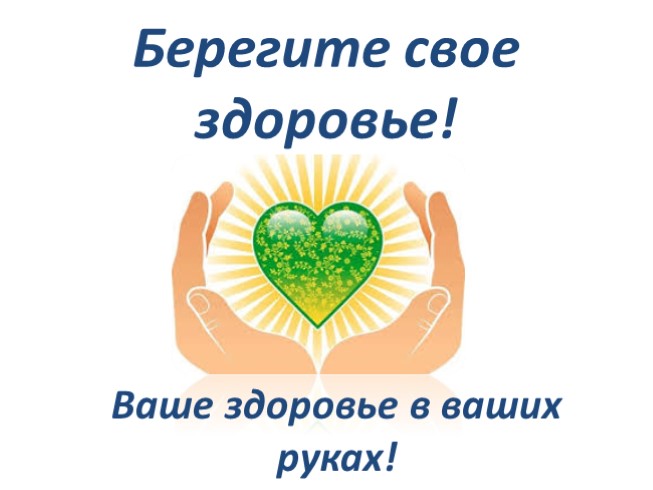 БУДЬТЕ ЗДОРОВЫ!